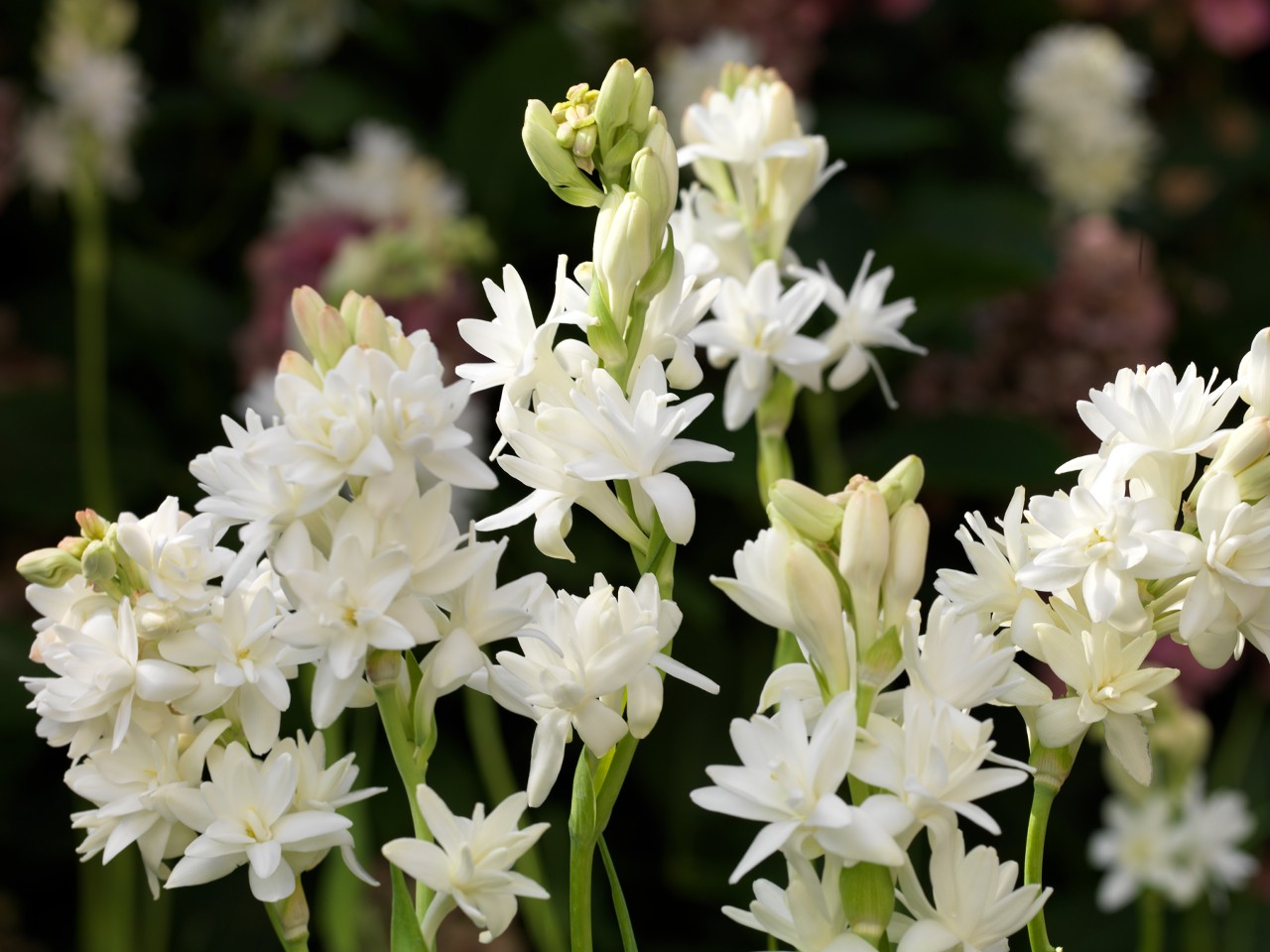 WELCOME
Teacher Introduction
Ishaque Mohammad Ali
Assistant Teacher
Chandina Model Govt. Primary School
Chandina, cumilla
Class:
One
Subject:
English
Lesson:
2
Letter
Aa  to  Dd
Learning outcomes:
By the end of the lesson the learners will be able to -
1.Say the letters (Aa-Dd)
2.Identify the capital letters (A-D)
3.Identify the small letters (a-d)
Creating  emotion
Enjoying Video
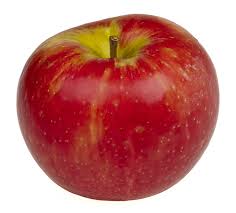 Apple
A
apple
a
Ant
A
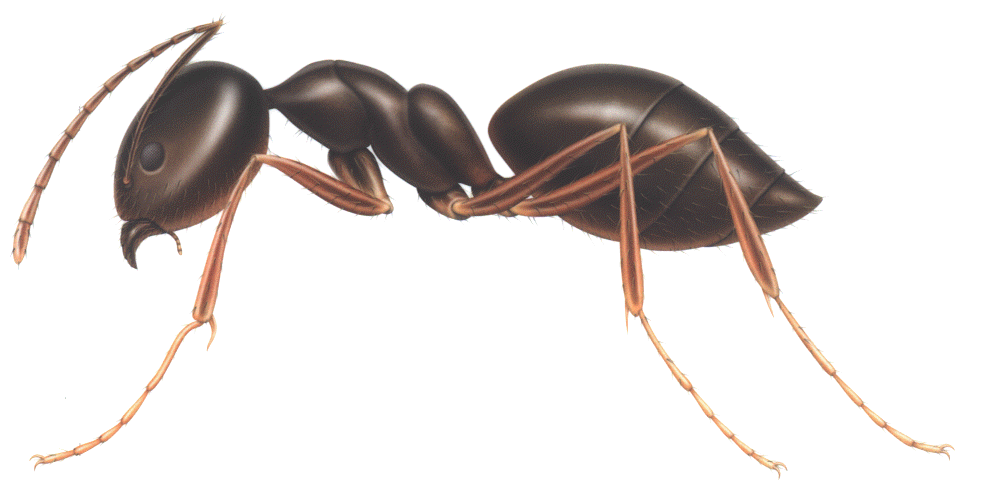 ant
a
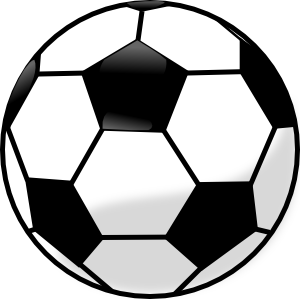 Ball
B
ball
b
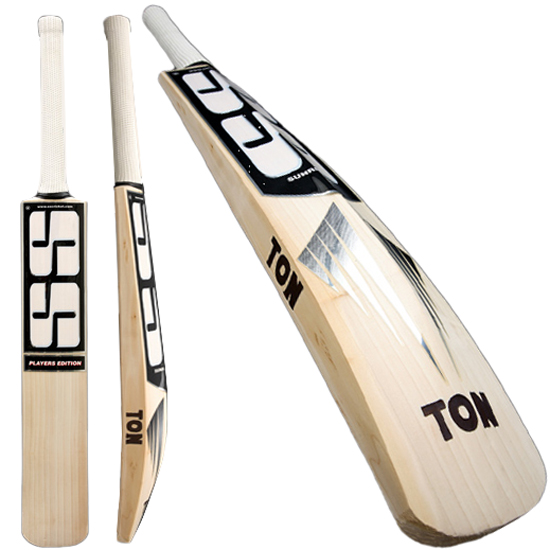 Bat
B
bat
b
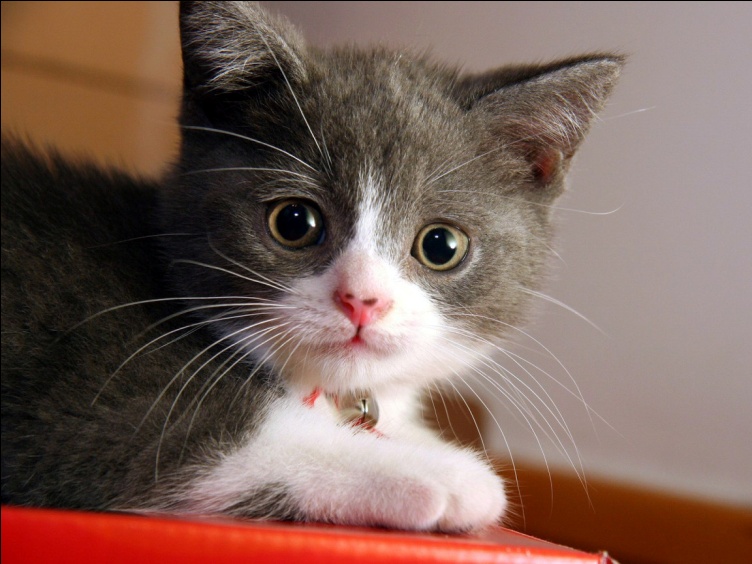 Cat
C
cat
c
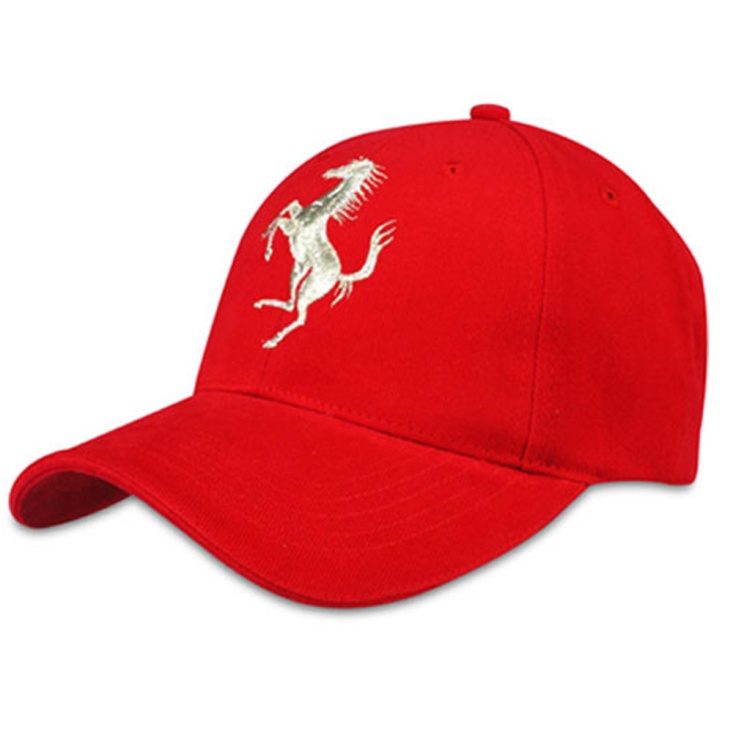 Cap
C
cap
c
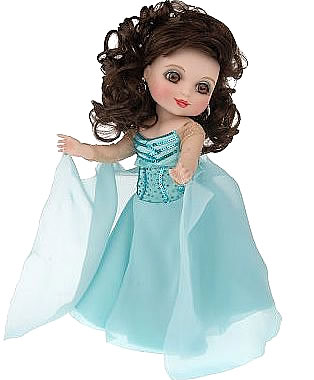 Doll
D
doll
d
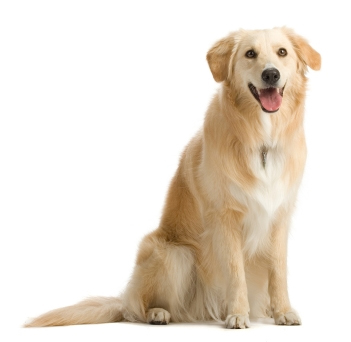 D
Dog
d
dog
Cat, Ant, Dog,  doll, ball, Bat,  Apple, ass, Cap,   and, day, Come
Open at page 10
Match:
d
A
a
B
b
C
c
D
Look and say:
A
C
D
B
Look and say:
a
d
b
c
d
b
A
C
c
a
D
B
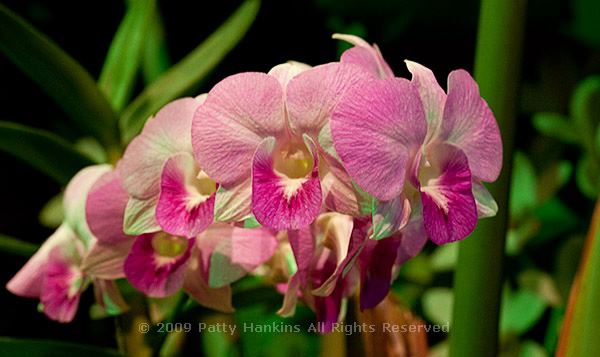 Thanks to all
Good-bye.